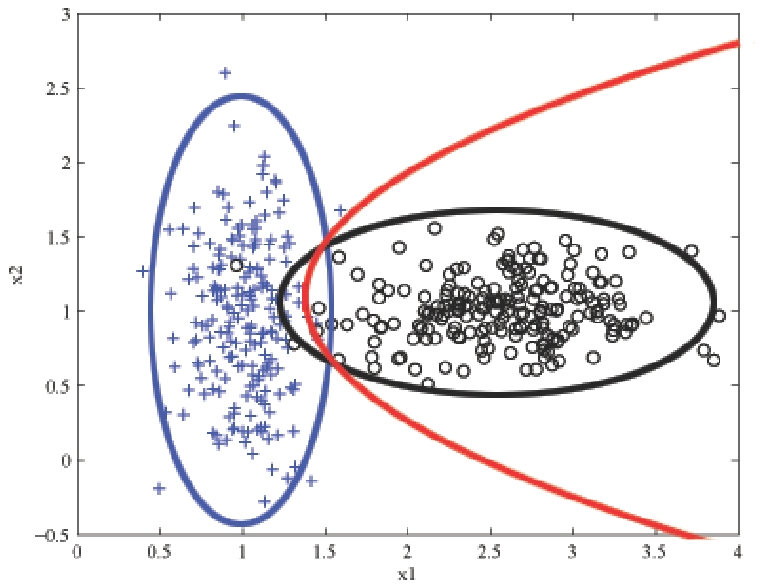 Once again, it’s about guessing what’s in what group.  Here, the red line is a projected boundary separating two groups.
Wk 2, Part 2
Probabilistic Learing & Naïve Bayes Lantz Ch 4
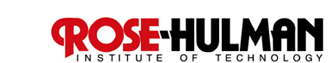 [Speaker Notes: Image from http://learning.cis.upenn.edu/cis520_fall2009/index.php?n=Lectures.NaiveBayes]
Basic idea
There’s a certain probability, P, of an event we are interested in:
Like 0.1 % of the time, our whole duplexed server is crashed.
What does “more information” do to change that?
Like, “What if half of it is down for maintenance?”
We may get a better grip of how to predict when the 0.1 % bad thing happens.
P(crashed | maintenance) = ?
Look at conditional probabilities
By Bayes formula:

							P(maintenance | crashed) * P(crashed)
P(crashed | maintenance)  =   ------------------------------------------------------
									P(maintenance)
0.1 / 100
0.09 / 0.1
3 / 100
=  0.03  (3% vs 0.1%)
Naïve Bayes
What if you have a bunch of independent features, and not just “maintenance vs non-maintenance”?
Naïve Bayes makes the simplifying assumptions that all those independent variables are:
Equally important, and
Independent of each other!
This makes the math a lot simpler.
How that works out…
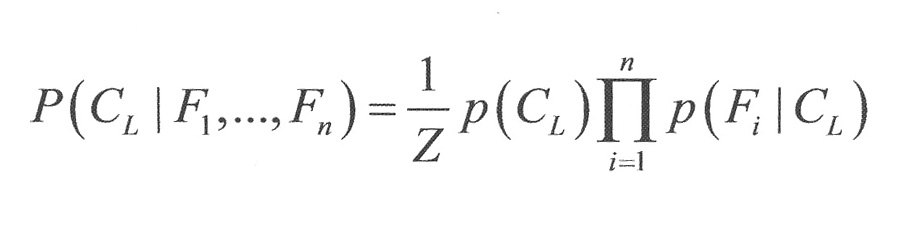 Laplace – a great mathematician, and Napoleon’s one time Minister of the Interior!
Laplace estimator
Zeroes in this multiplied product can cause trouble!
So, we replace them – usually with 1’s.
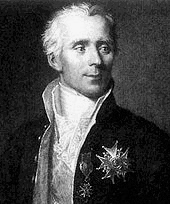 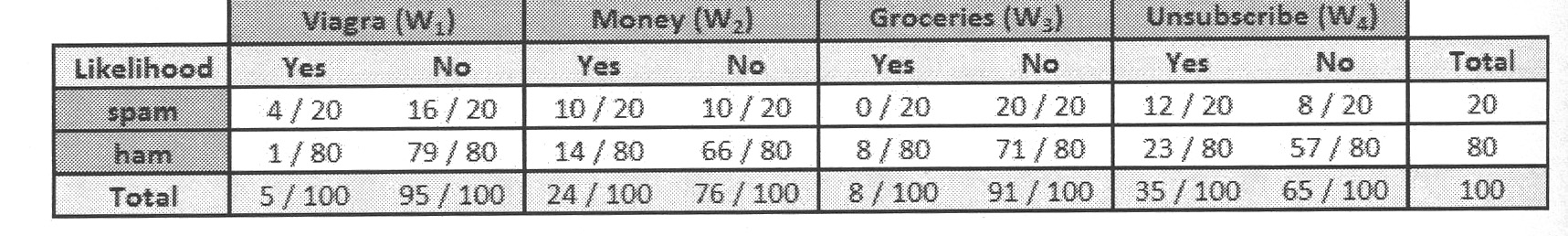 What if we have scaled numbers?
Instead of variables that are True / False?
Like:
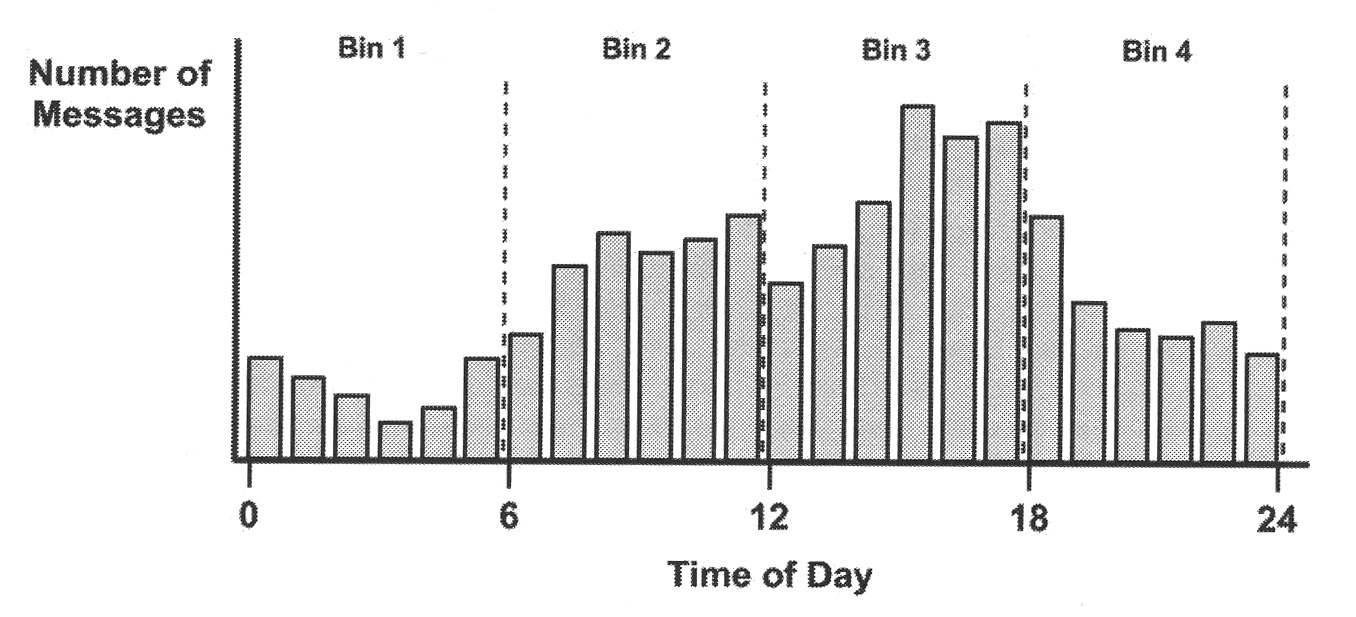 Lantz’s mobile phone spam filtering example
Collecting data
Exploring and preparing the data
Processing text data for analysis
Creating training and test datasets
Visualizing text data – word clouds
Preparing indicator features for frequent words
Training a model on the data
Evaluating model performance
Improving model performance
2. Exploring and preparing the data
It’s real text data:
> str(sms_raw)
'data.frame':	5559 obs. of  2 variables:
 $ type: chr  "ham" "ham" "ham" "spam" ...
 $ text: chr  "Hope you are having a good week. Just checking in" "K..give back my thanks." "Am also doing in cbe only. But have to pay." "complimentary 4 STAR Ibiza Holiday or £10,000 cash needs your URGENT collection. 09066364349 NOW from Landline not to lose out!"| __truncated__ ...

We convert  “type” to a factor, with 4812 instances of “ham” and 747 instances of “spam.”
The Text Mining (tm) Package
…
> library(tm)
Loading required package: NLP
> sms_corpus <- Corpus(VectorSource(sms_raw$text))
> print(vignette("tm"))
Corpus now has raw text for 5,559 text messages
Displays the pdf for how to use “tm”
Text cleanup
In book – can’t use anymore!
> corpus_clean <- tm_map(sms_corpus, tolower)
> corpus_clean <- tm_map(sms_corpus, content_transformer(tolower))
> corpus_clean <- tm_map(corpus_clean, removeNumbers)
> stopwords()
  [1] "i"          "me"         "my"         "myself"     "we"        
  [6] "our"        "ours"       "ourselves"  "you"        "your" 
  …
> corpus_clean <- tm_map(corpus_clean, removeWords, stopwords())
> corpus_clean <- tm_map(corpus_clean, removePunctuation)
> corpus_clean <- tm_map(corpus_clean, stripWhitespace)
Use this instead 
(from StackOverflow)
Gives better text to process
> inspect(corpus_clean[1:3])
<<VCorpus (documents: 3, metadata (corpus/indexed): 0/0)>>

[[1]]
[1] hope good week just checking 

[[2]]
[1] kgive back thanks

[[3]]
[1]  also cbe pay
Convert list of examples to a sparse matrix
> sms_dtm <- DocumentTermMatrix(corpus_clean)
Error in UseMethod("meta", x) : 
  no applicable method for 'meta' applied to an object of class "character"
In addition: Warning message:
In mclapply(unname(content(x)), termFreq, control) :
  all scheduled cores encountered errors in user code
>
What you get if you didn’t make the suggested change on lower case conversion!
[Speaker Notes: See http://stackoverflow.com/questions/24771165/r-project-no-applicable-method-for-meta-applied-to-an-object-of-class-charact]
Create training and test datasets
Confirm that they look like similar distributions:

> prop.table(table(sms_raw_train$type))

      ham      spam 
0.8647158 0.1352842 
> prop.table(table(sms_raw_test$type))

      ham      spam 
0.8683453 0.1316547
Visualizing
In this case, with a word cloud:
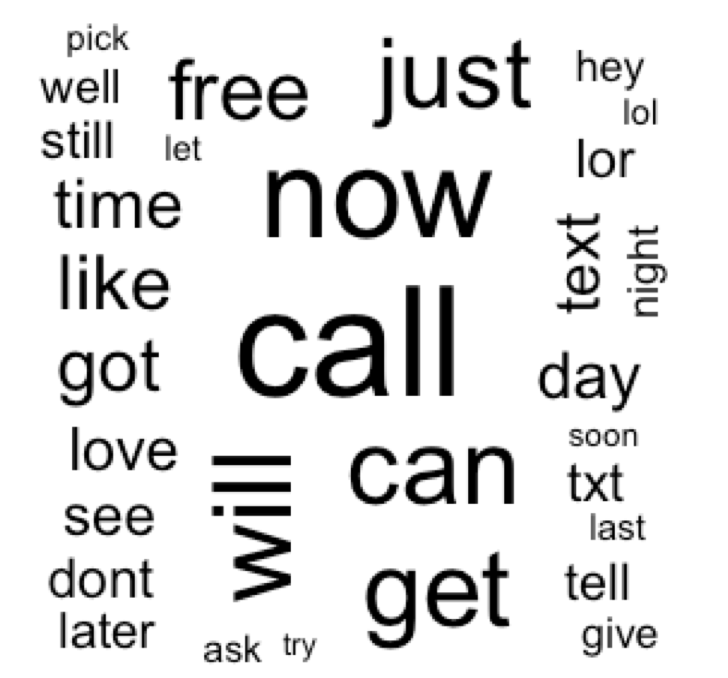 Create indicator features for frequent words
We discover they’ve taken the “Dictionary” function out of “tm”:
> sms_dict -> Dictionary(findFreqTerms(sms_dtm_train, 5))
Error: could not find function "Dictionary”

Instead, you can just do:
> sms_dict <- findFreqTerms(sms_dtm_train, 5)
[Speaker Notes: See http://stackoverflow.com/questions/21790353/dictionary-is-not-supported-anymore-in-tm-package-how-to-emend-code]
The conversion function
> convert_counts <- function(x){
+     x <- ifelse(x > 0, 1, 0)
+     x <- factor(x, levels = c(0, 1), labels = c("No", "Yes"))
+     return(x)

> sms_train <- apply(sms_train, MARGIN = 2, convert_counts)
> sms_test <- apply(sms_test, MARGIN = 2, convert_counts)
On my machine, it wanted single quotes!
3. Training a model on the data
> library(e1071)
> sms_classifier <- naiveBayes(sms_train, sms_raw_train$type)
> sms_test_pred <- predict(sms_classifier, sms_test)
This part took about 20 seconds on my machine!
4. Evaluating model performance
| actual 
   predicted |       ham |      spam | Row Total | 
-------------|-----------|-----------|-----------|
         ham |      1202 |        32 |      1234 | 
             |     0.974 |     0.026 |     0.888 | 
             |     0.996 |     0.175 |           | 
-------------|-----------|-----------|-----------|
        spam |         5 |       151 |       156 | 
             |     0.032 |     0.968 |     0.112 | 
             |     0.004 |     0.825 |           | 
-------------|-----------|-----------|-----------|
Column Total |      1207 |       183 |      1390 | 
             |     0.868 |     0.132 |           | 
-------------|-----------|-----------|-----------|
TN
FP
FN
TP
[Speaker Notes: 5 Ham messages incorrectly classified as Spam.
32 Spam messages incorrectly classified as Ham.]